ЧЛЧЕКЧЕЛОВЕКККЧЛЖИКЖЖПРПЖУРЖИВОТНЫЕКЕЖЛВЧЛЧЕКЧЕЛОВЕКККЧЛЖИКЖ
ПРОИЗВЕДЕНИЯ О ВЗАИМООТНОШЕНИИ
 ЧЕЛОВЕКА И ЖИВОТНЫХ. 
ОБОБЩЕНИЕ ПО РАЗДЕЛУ.
1.
НЕБОЛЬШОЕ ХУДОЖЕСТВЕННОЕ ПОВЕСТВОВАТЕЛЬНОЕ ПРОИЗВЕДЕНИЕ О КАКОМ  - ЛИБО СОБЫТИИ В ЖИЗНИ ГЕРОЯ ИЛИ АВТОРА
2.
СКРЫТОЕ СРАВНЕНИЕ, ПЕРЕНОС ЗНАЧЕНИЯ С ОДНОГО ПРЕДМЕТА НА ДРУГОЙ ПО СХОДСТВУ
3.
САМЫЙ НАПРЯЖЕННЫЙ МОМЕНТ В ПРОИЗВЕДЕНИИ
4.
РАССКАЗ, СОДЕРЖАЩИЙ НАУЧНЫЕ СВЕДЕНИЯ И ФАКТЫ О КАКОМ-ТО ЯВЛЕНИИ ПРИРОДЫ, ЖИВОТНЫХ,  В КОТОРЫХ НЕТ СЮЖЕТА, НЕТ ХУДОЖЕСТВЕННОЙ ВЫРАЗИТЕЛЬНОСТИ  И 
ЭМОЦИОНАЛЬНОЙ ОКРАСКИ
5. 
СОПОСТАВЛЕНИЕ ДВУХ  ПРЕДМЕТОВ 
ИЛИ ЯВЛЕНИЙ
1.РАССКАЗ
2.МЕТАФОРА
3.КУЛЬМИНАЦИЯ
4.НАУЧНО – ПОЗНАВАТЕЛЬНЫЙ РАССКАЗ
5.СРАВНЕНИЕ
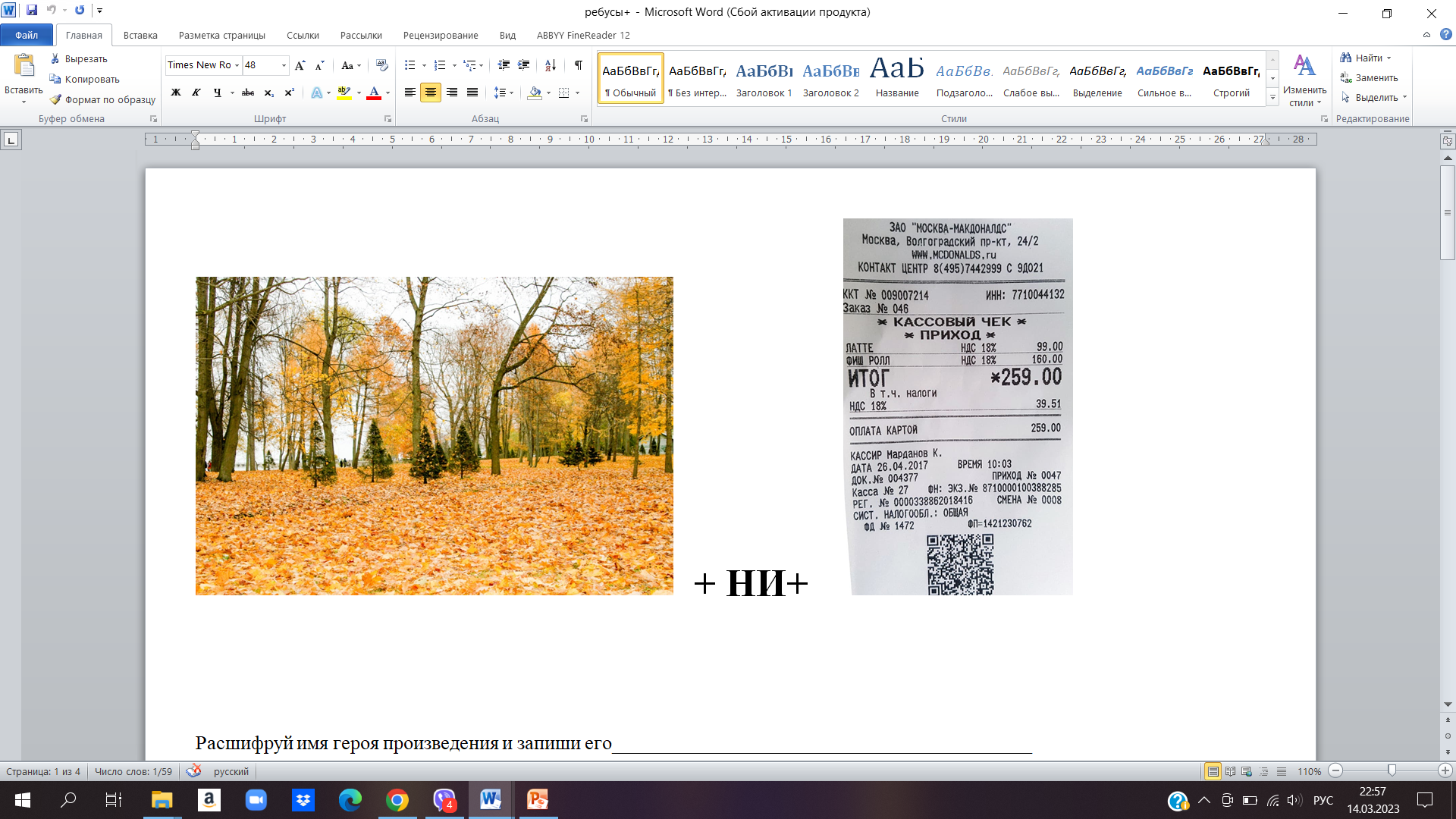 ЛИСТОПАДНИЧЕК
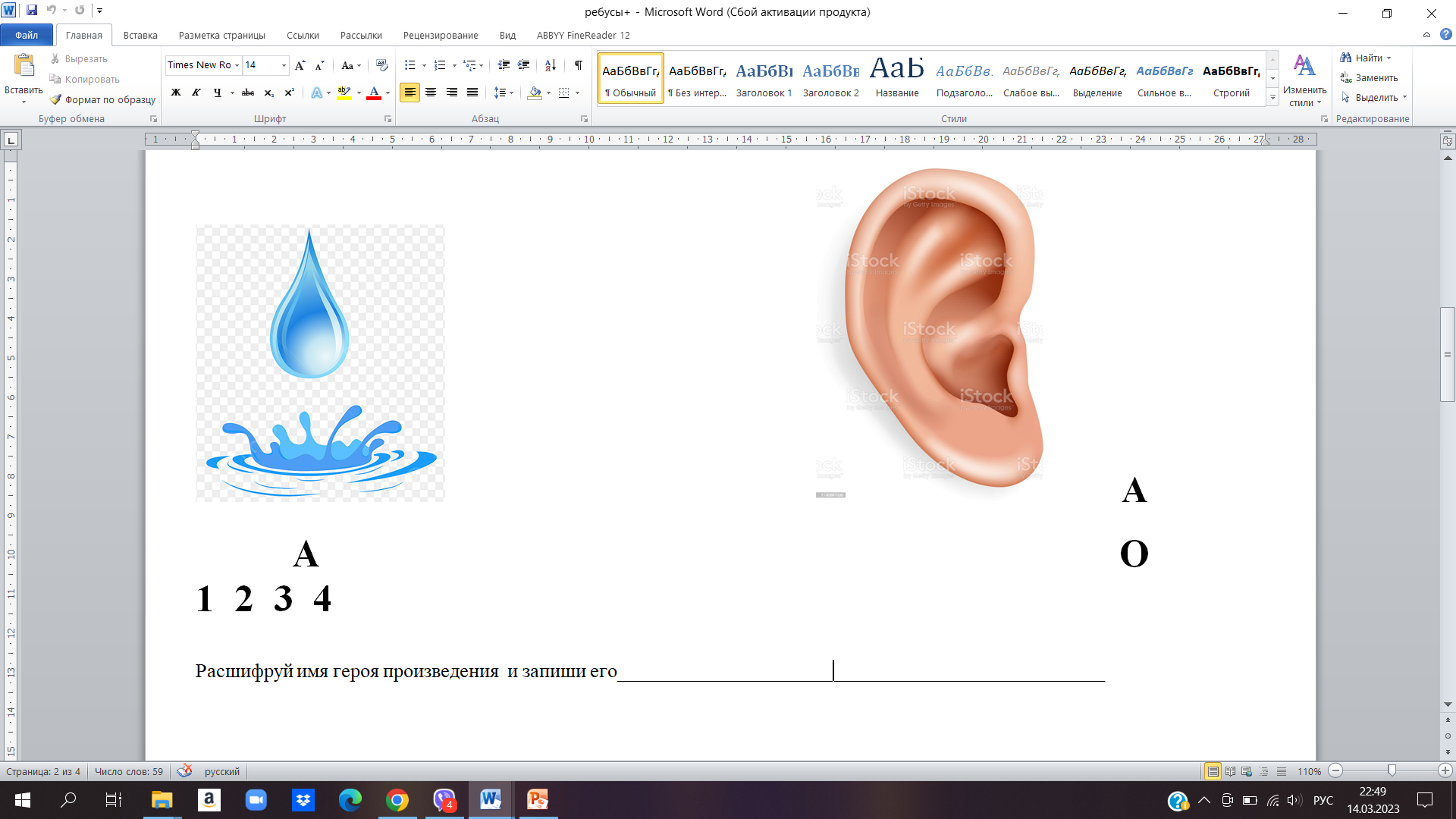 КАПАЛУХА
33, 26, 12, 1
ЯШКА
ТIWMRADЛVЬYKLA
МАЛЬКА
КАН Е Д И С
ДЕНИСКА
ВЕРНИСАЖ - 
ОТКРЫТИЕ ЛЮБОЙ ВЫСТАВКИ
ПЛОЩАДЬ НА НЕВСКОМ ПРОСПЕКТЕ В САНКТ- ПЕТЕРБУРГЕ
ВЫСТАВКА – ЯРМАРКА В ИЗМАЙЛОВО В МОСКВЕ
Астафьев В.П. «Капалуха»
Белов В.И. «Малька провинилась»
Драгунский В.Ю. «Он живой и светится»
Житков Б.С. «Про обезянку»
Соколов И.С. – Микитов «Листопадничек»
…